Отчет об исполнении бюджета Чазевского сельского поселения за 2019г.
Уточненный бюджет Чазевского сельского поселения  за 2019 год по доходам исполнен в сумме 10449,87тыс. рублей или на 99,88%. Плановые назначения по налоговым и неналоговым доходам исполнены на 100,06 %.
Налоговые и неналоговые доходы бюджета Чазевского сельского поселения  составили в сумме 2031,89 тыс. рублей, что на 1,2 тыс. рублей больше плановых назначений. 
По сравнению с предыдущим годом объем налоговых и неналоговых доходов уменьшился на 402,49 тыс. рублей.
Объем безвозмездных поступлений за 2019 год составил в сумме 8417,58 тыс. рублей. Уточненные плановые назначения исполнены на 99,84%.
Доля безвозмездных поступлений в общем объеме доходов бюджета поселения увеличилась с 77,2% в 2018 году до 80,56% в 2019 году.
Общий объем доходов бюджета Чазевского сельского поселения  за 2019 год уменьшился по отношению к 2018 году на 227,81 тыс. рублей за счет уменьшения собственных доходов.
Исполнение бюджета Чазевского сельского поселения  за 2019 год по доходам (тыс.руб.)
Исполнение бюджета Чазевского сельского поселения  за 2019 год по расходам (тыс.руб.)
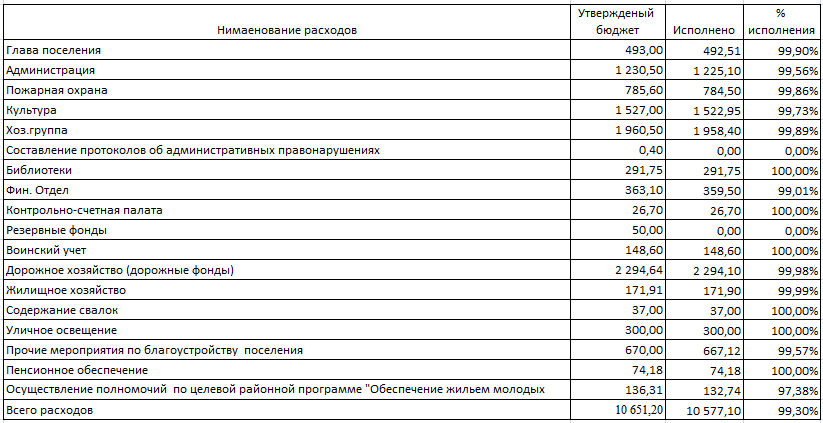